Love at First Insight: Embracing Student Feedback
Yasmene Kimble - yasmene.kimble@stonybrook.edu
Rose Tirotta-Esposito - rose.tirotta-esposito@stonybrook.edu
Center for Excellence in Learning and Teaching (CELT)
Session Objectives
Understanding the Value of Student Feedback
Identify Trends and Patterns 
Reflect on Potential Instructional Improvements
‹#›
Agenda
Introduction 
Understanding Course Evaluation Data
Reviewing Your Course Evaluations
Discussion and Suggestions
‹#›
What was the completion rate of course evaluations for your Fall 2024 courses?
Importance of Student Feedback
Enhances Teaching Quality: Informs educators of students’ perspective on their academic experiences
Promotes Student Engagement: Fosters a sense of involvement and investment
Identifies Strengths and Weaknesses: Recognizes areas of success and areas needing attention
Supports Continuous Improvement: Encourages ongoing assessment of teaching and course content
Facilitates Communication: Opens dialogue between students and instructors, leading to a more responsive educational environment


Resource: Indiana University Bloomington and Vanderbilt University
‹#›
Understanding Course Evaluation Data
Types of Data Collected
Quantitative Data: Likert Scale Responses: Numerical ratings (e.g., 1-5) on various aspects of the course
Qualitative Data: Open-Ended Responses: Written comments 
Common Trends and Patterns
High Ratings: Consistently high scores in certain categories indicate strengths
Low Ratings: Areas with lower scores highlight potential issues 
Consistent Themes: Repeated comments or concerns across multiple evaluations 
Outliers: Unique or extreme responses that may require special attention


Source: Boise State University
‹#›
Interpreting and Decoding Student Comments
Identify Key Words and Phrases: Look for recurring themes or words in comments
Contextual Understanding: Consider the context of feedback 
(e.g., student workload, course difficulty)
Actionable Insights: Focus on comments that provide specific suggestions or highlight clear areas for improvement 





Source: Boise State University
‹#›
Qualitative vs Quantitative Feedback
Stony Brook Course Evaluation Questions
Quantitative
4. The grading was based on the requirements stated in the syllabus. 
Agree 
Grading did not match the syllabus
There was no syllabus 
 I did not read the syllabus 
I don’t know
5. The textbook, readings and required resources were valuable.
Agree 
Disagree 
I did not read the required materials
No text, readings or resources were required
Qualitative Data
11. What, if anything did you find valuable about this course?
12. In what ways, if any, could this course be improved?
‹#›
Using AI as a Thought Partner and Peer Mentor
How AI can help
Summarize key trends and themes
Offer recommendations based on the feedback received 
Provide practice suggestions to improve teaching methods and course design
Example Prompts
From the responses to question 12, can you identify one strength and one area of improvement?  
How can I address the most common concerns shared by students? 
What strategies can I implement to improve student engagement based on feedback?
‹#›
Helpful Resources
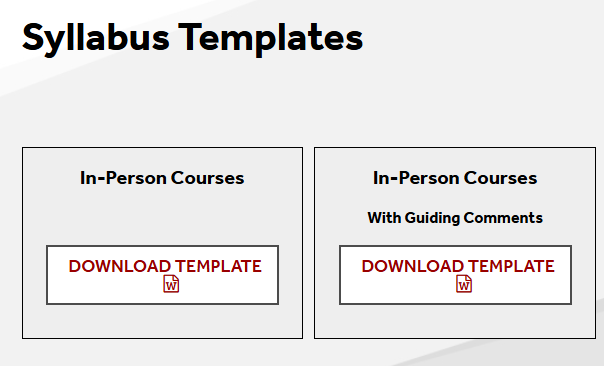 CELT Syllabus Template
Visit the CELT website for syllabus resources 
Syllabus review 
Syllabus templates 
Generative AI Syllabi statements and more!
‹#›
Mid-Semester Evaluation
Consider administering mid-semester course evaluations
Visit the CELT website for more information
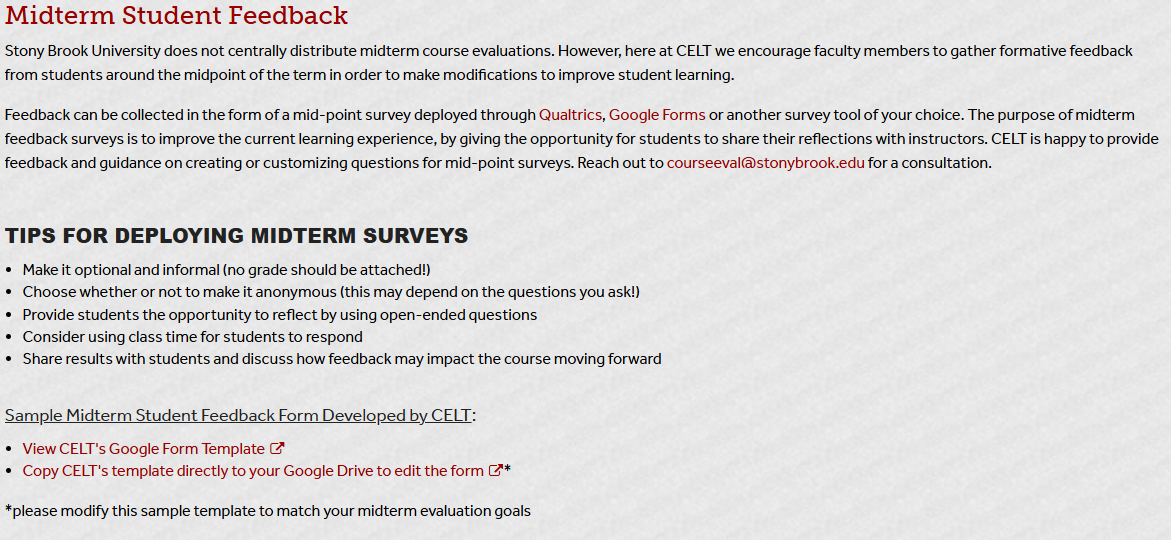 ‹#›
Course Eval Comparison Report
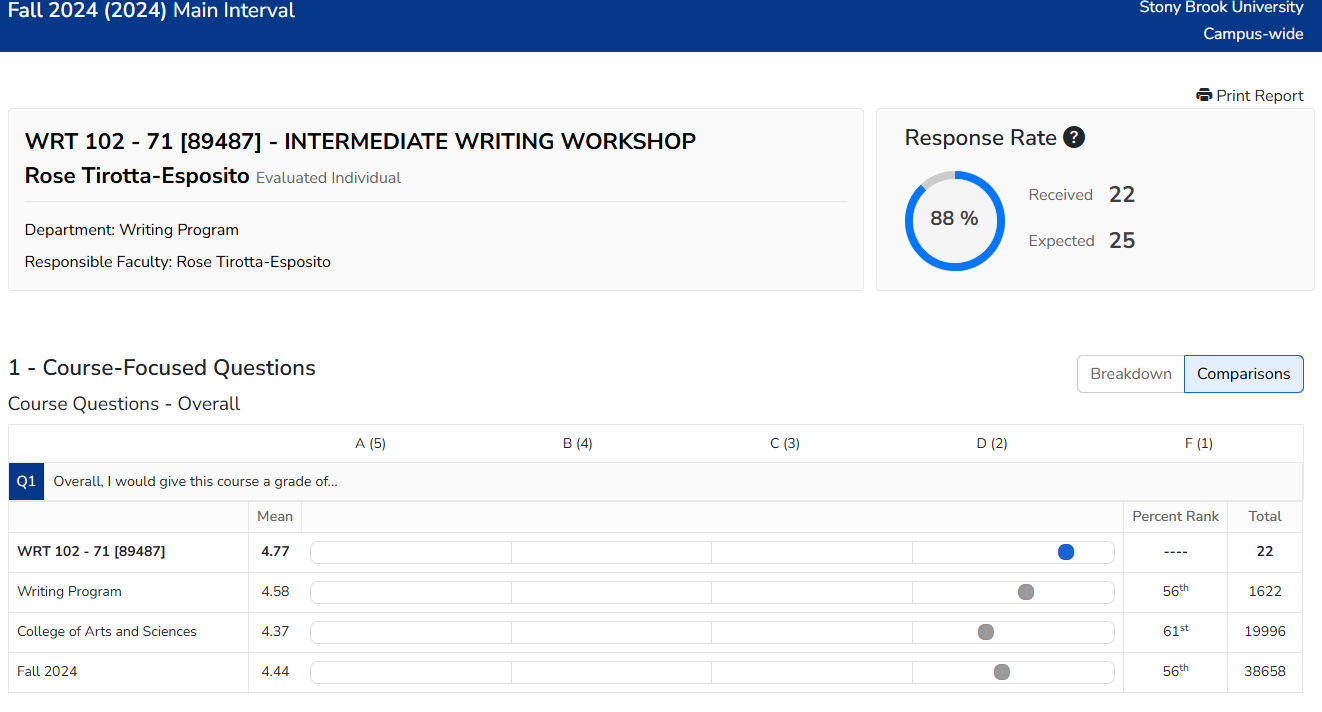 ‹#›
FYI
New Course Evaluations - Spring 2025 
New course evaluation questions will be launched this semester
‹#›
Current Questions (used since 2014)
The instructor was effective in teaching the subject matter [5pt Likert] 
Instructor expectation of students is reasonable. [5pt Likert]
What is the most effective way to contact the instructor outside of class? [Options]. 
What is your reason for taking this course? [Options].  
Overall, I would give this course a grade of...[A-F, 5-point scale] 
The grading was based on the requirements stated in the syllabus. [Options]. 
On average, how many hours per week did you spend on this course outside of class? [Options]
The textbook, readings and required resources were valuable. [Options]. 
Did the use of the required textbooks, readings or resources sufficiently justify their cost? [Options]. 
My anticipated grade in this class is:  [Scale: A,B,C,D,F,P,S,U, I Don’t Know]
How often did you attend this class? [Options].
What, if anything, did you find most valuable about this course? (Open)
In what ways, if any, could the course be improved? (Open)
Revised Questions (will launch sp25)
The instructor clearly communicated what was expected of me in this course and the rules of classroom engagement. [5pt: Strongly Agree to Strongly Disagree]
The instructor was effective in teaching the subject matter [5pt: Strongly Agree to Strongly Disagree]
I think the overall quality of the course was [Excellent, Very Good, Good, Fair, Poor] 
The course content (assignments, readings, lectures, etc.) helped me meet the learning expectations set forth by the instructor. [5pt: Strongly Agree to Strongly Disagree] 
The textbook, readings and required resources were valuable. [Agree / Disagree / I did not read the required materials / No text, readings or resources were required]
The class environment was inclusive towards people of diverse backgrounds, identities, life experiences and diversity of thought. [5pt: Strongly Agree to Strongly Disagree]
The methods of evaluating my work were fair. [5pt: Strongly Agree to Strongly Disagree]
On average, how many hours did you spend on the course outside of class? [0-3 hours / 4-6 hours / 7-9 hours / 10+ hours]
What did you find most valuable about this course? (open)
In what ways could the course be improved? (open)
Reviewing Your Course Evaluation
Log onto Course Eval 
Select one course from Fall 2024
Choose one course you  taught last semester for review
Review student feedback 
Questions to focus on 
Question 4: The grading was based on the requirements stated in the syllabus.
Question 5: The textbook, readings and required resources were valuable.
Question 11: What, if anything did you find valuable about this course?
Question 12: In what ways, if any, could this course be improved?
Note Feedback Trends 
Identify and document common themes, patterns, and trends in the feedback
‹#›
Reflection and Discussion
Insights and Trends 
Were there any surprising patterns or insights that stood out to you? 
Concerns and Positive Feedback 
What were the most frequently mentioned concerns from students? 
What positive feedback did you receive that you can build upon? 
Actionable Improvements 
Based on the feedback, what specific changes can you implement to address student outcomes? 
How can you enhance the aspects of the course that received positive feedback?
‹#›
Questions?